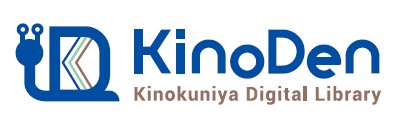 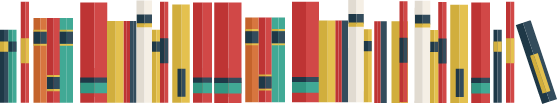 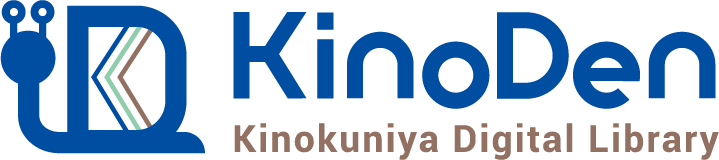 利用説明
2018年9月
(株)紀伊國屋書店
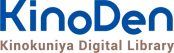 とは
ご利用方法
ログイン・検索
閲覧する
その他
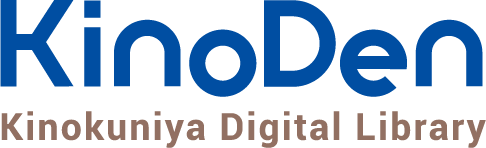 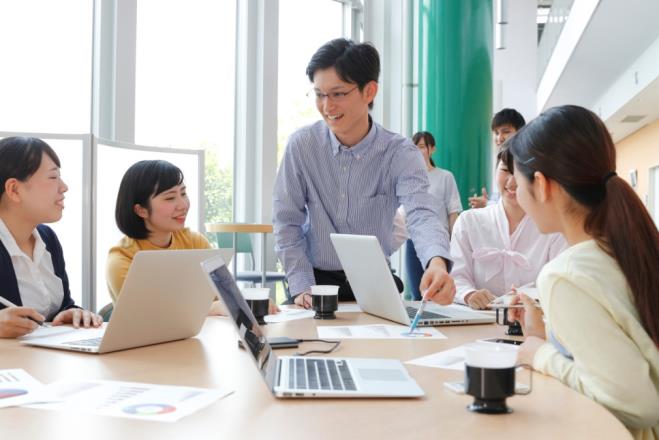 2
1.　　　　　 　 　　とは
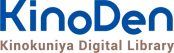 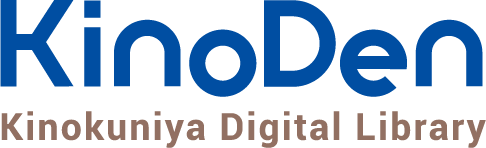 国内の学術書・専門書を中心に搭載した
電子図書館です。
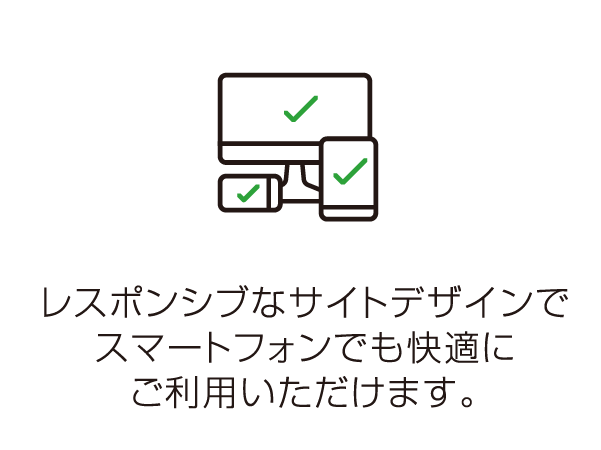 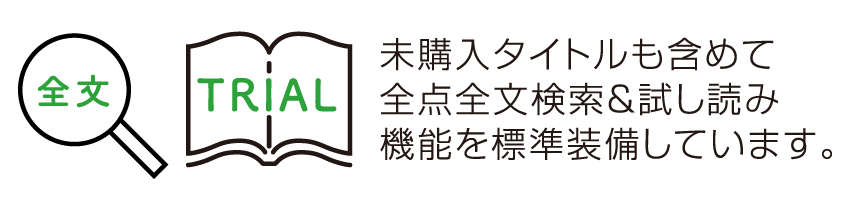 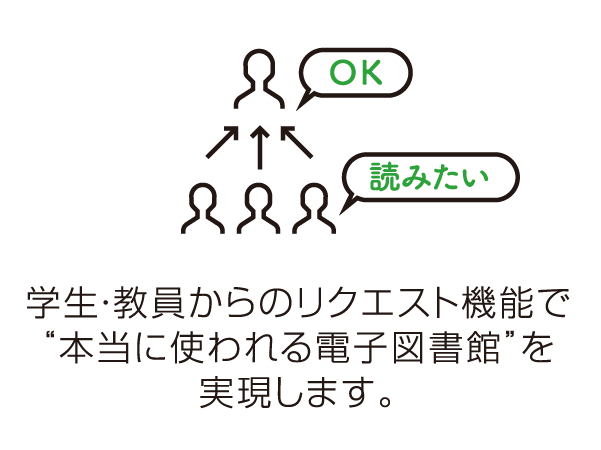 ※リクエスト機能は現在鎌倉女子大学では
使用しておりません
3
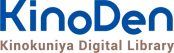 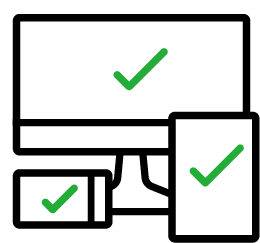 2.　ご利用方法
4
① ログイン・検索
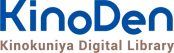 https://kinoden.kinokuniya.co.jp/kamakura/
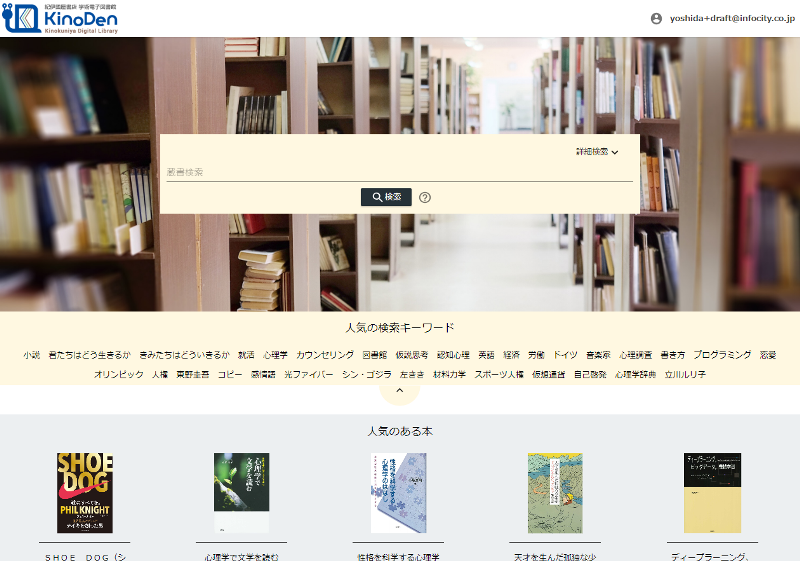 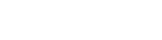 ②
詳細検索も
可能です
①
よく検索されているキーワードが表示されます
5
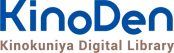 ■詳細検索画面
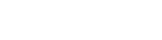 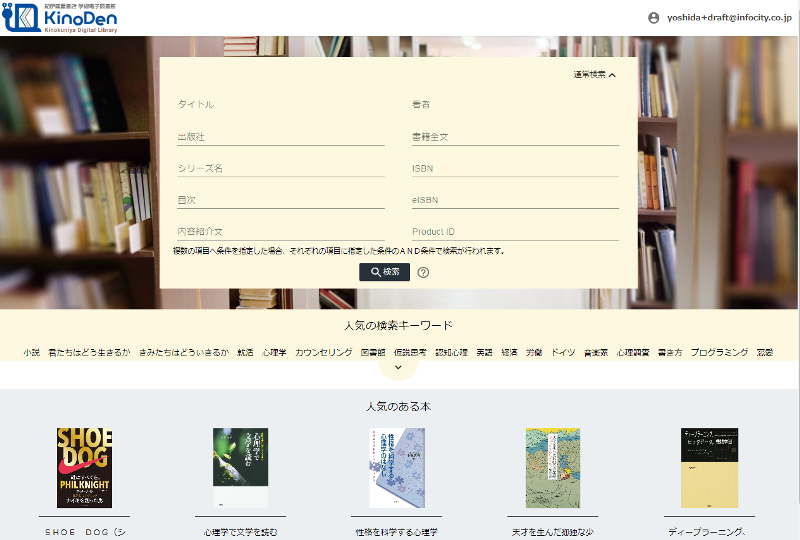 6
[Speaker Notes: タイトル、著者、出版社、ISBNなどのほか内容紹介文や全文欄があり、キーワードを入力、検索することができます。]
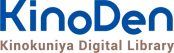 ■検索結果　目次や内容紹介文、本文中のワードも拾って結果を表示します
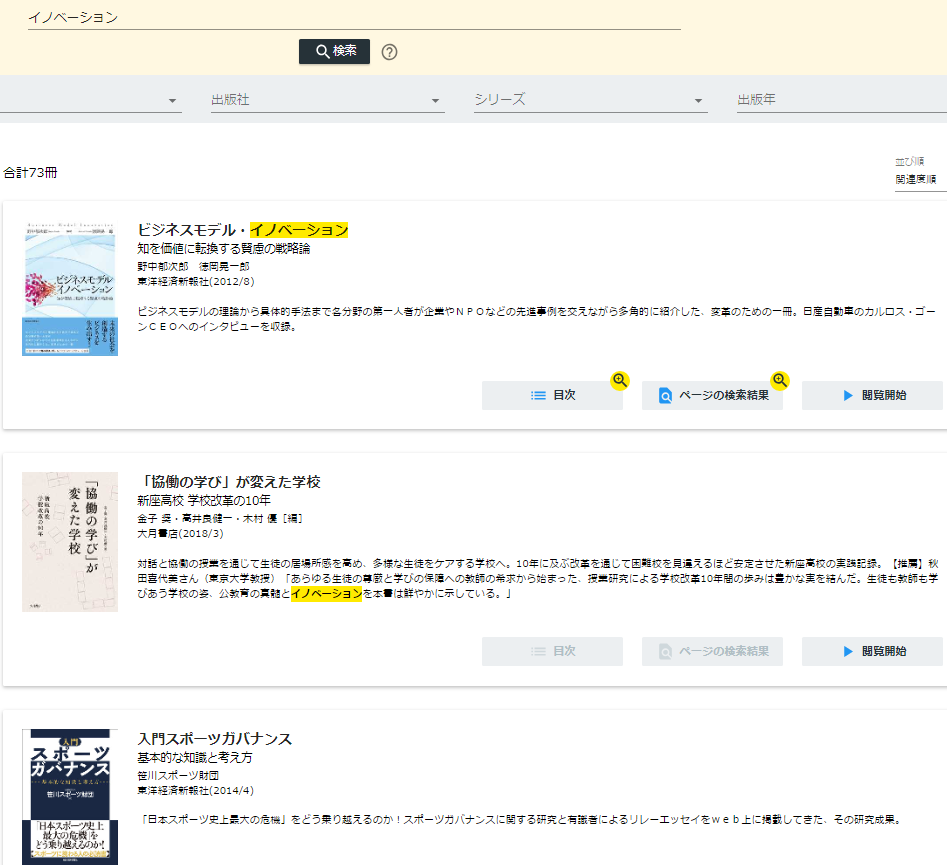 7
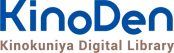 ■検索結果
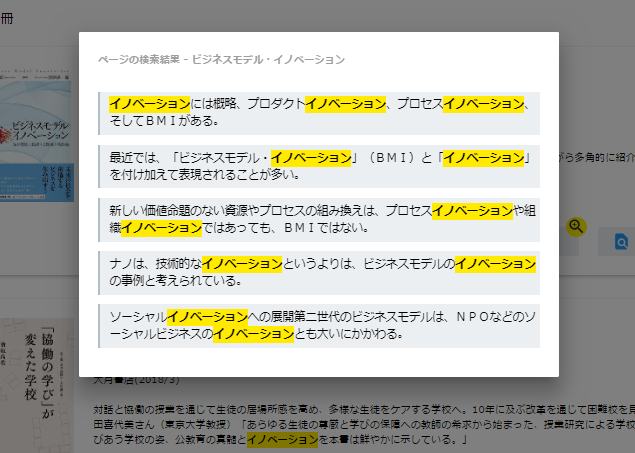 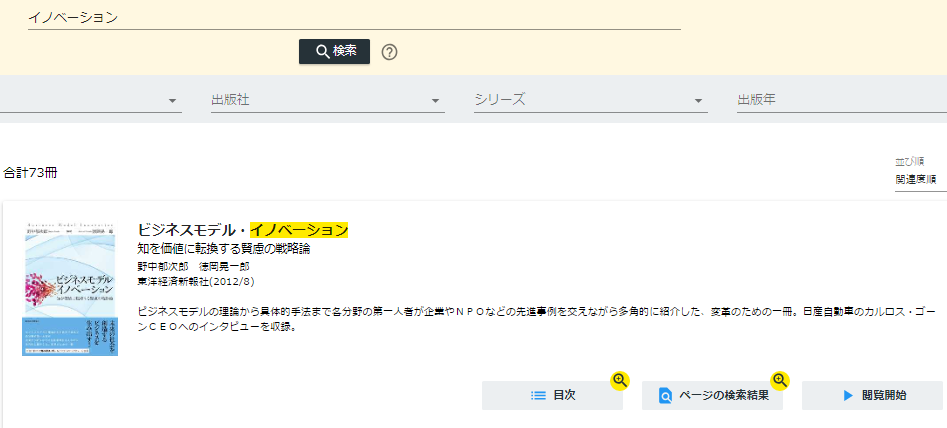 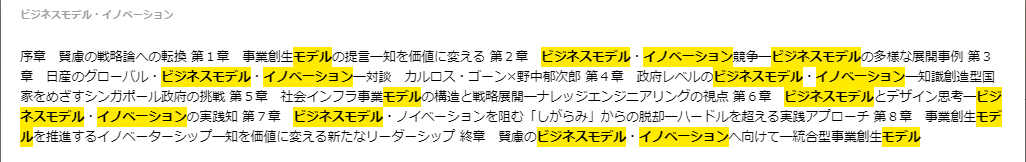 キーワードにヒットした部分がマーキングされて表示されます
8
②閲覧する
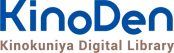 ■ビューワが別タブで開きます
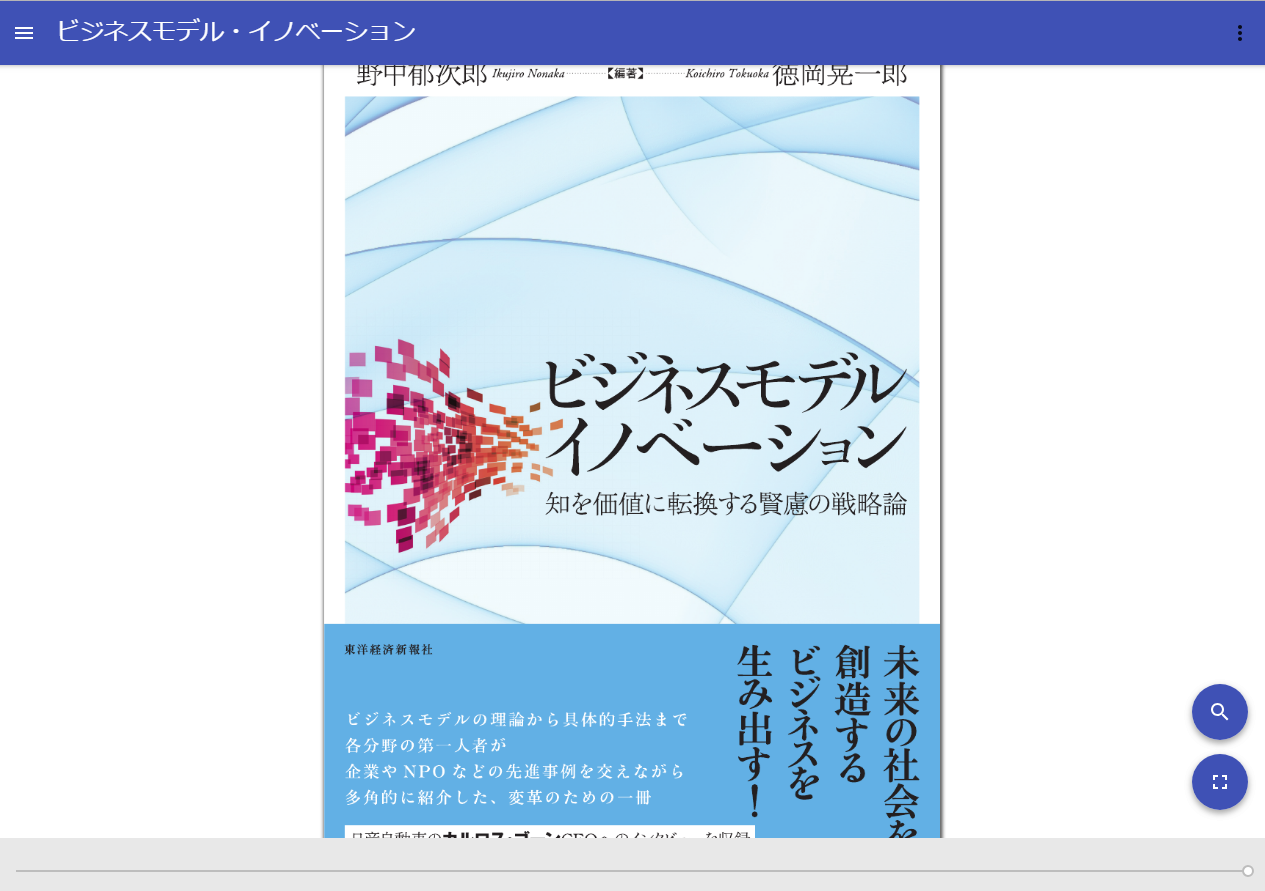 ページ移動
インターフェースの表示・非表示

画面中央部をタップ・クリックします
画面の左側　右側をタップ・クリックします
9
スライダー
[Speaker Notes: §ページ移動
画面の左側をタップ・クリックすると左ページへ、画面の右側をタップ・クリックすると右ページへ遷移します。それ以上ページ移動を行えない場合は、画面下部に最終ページ・先頭ページであることを知らせるメッセージが表示されます。
§画面中央部をタップ・クリック
画面上部、下部に表示されるインターフェースの表示・非表示を切り替えます。
§スライダー
画面下部のスライダー上をクリック・タップすることにより、書籍全体からみた大まかな位置へジャンプできます。スライダーのつまみは書籍のどの部分を閲覧しているかを示しています。]
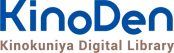 各種メニュー
目次
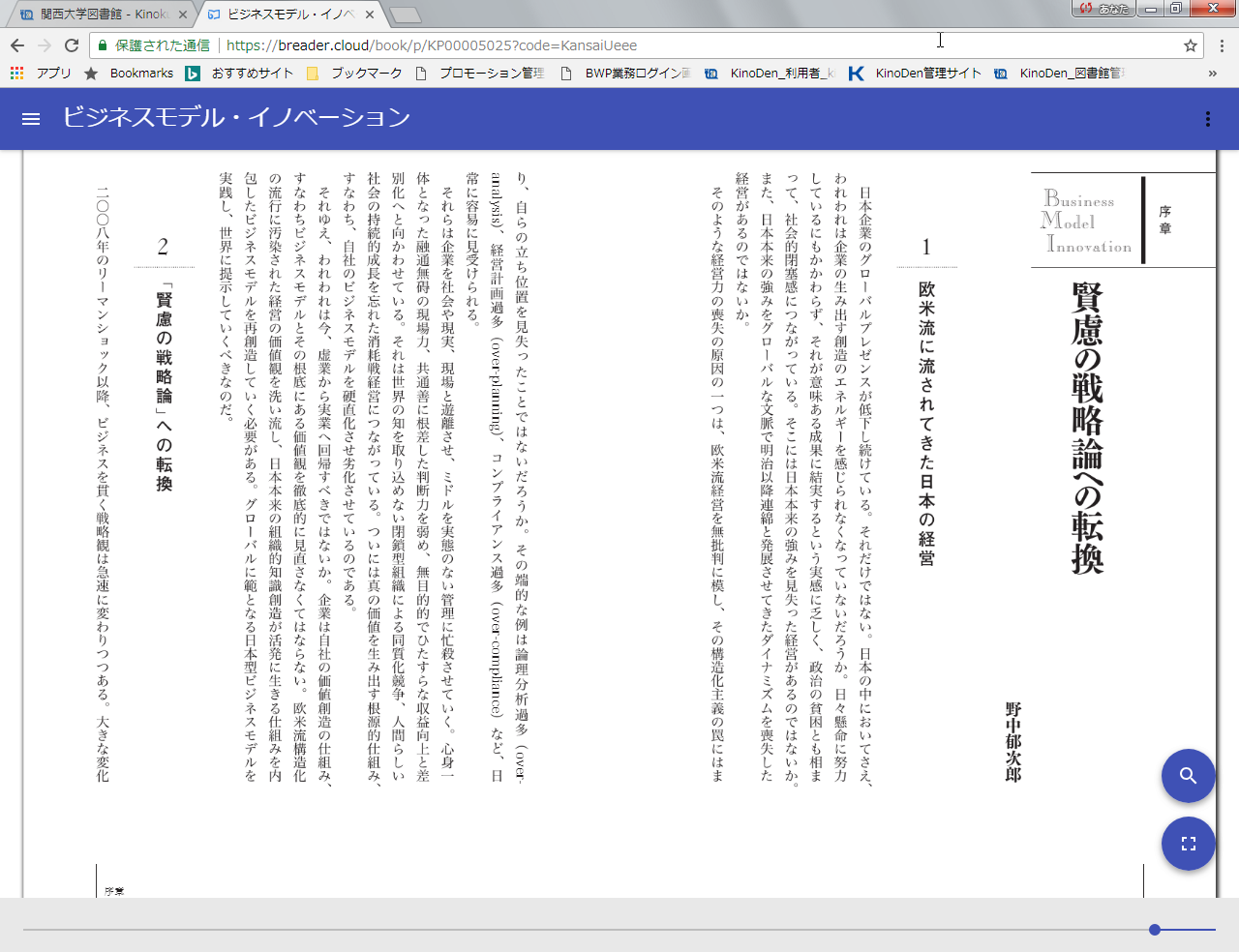 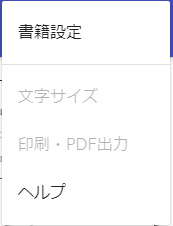 10
検索
[Speaker Notes: §目次
　画面上部に表示されるインターフェース左側のボタンを押すと表示されます。目次項目を選択すると表示ページが切り替わります。
§各種メニュー
　文字サイズが変えられます。
　※関西大学様は現在トライアル版のため、印刷・PDF出力はできませんが、本番導入して頂きましたら印刷・PDF出力もできるようになります。
§検索
　画面右下の『虫眼鏡』ボタンをクリックすると、書籍内検索を行うことができます。]
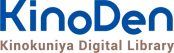 ■目次表示　　目次項目をタップ・クリックすると、該当ページにリンクします
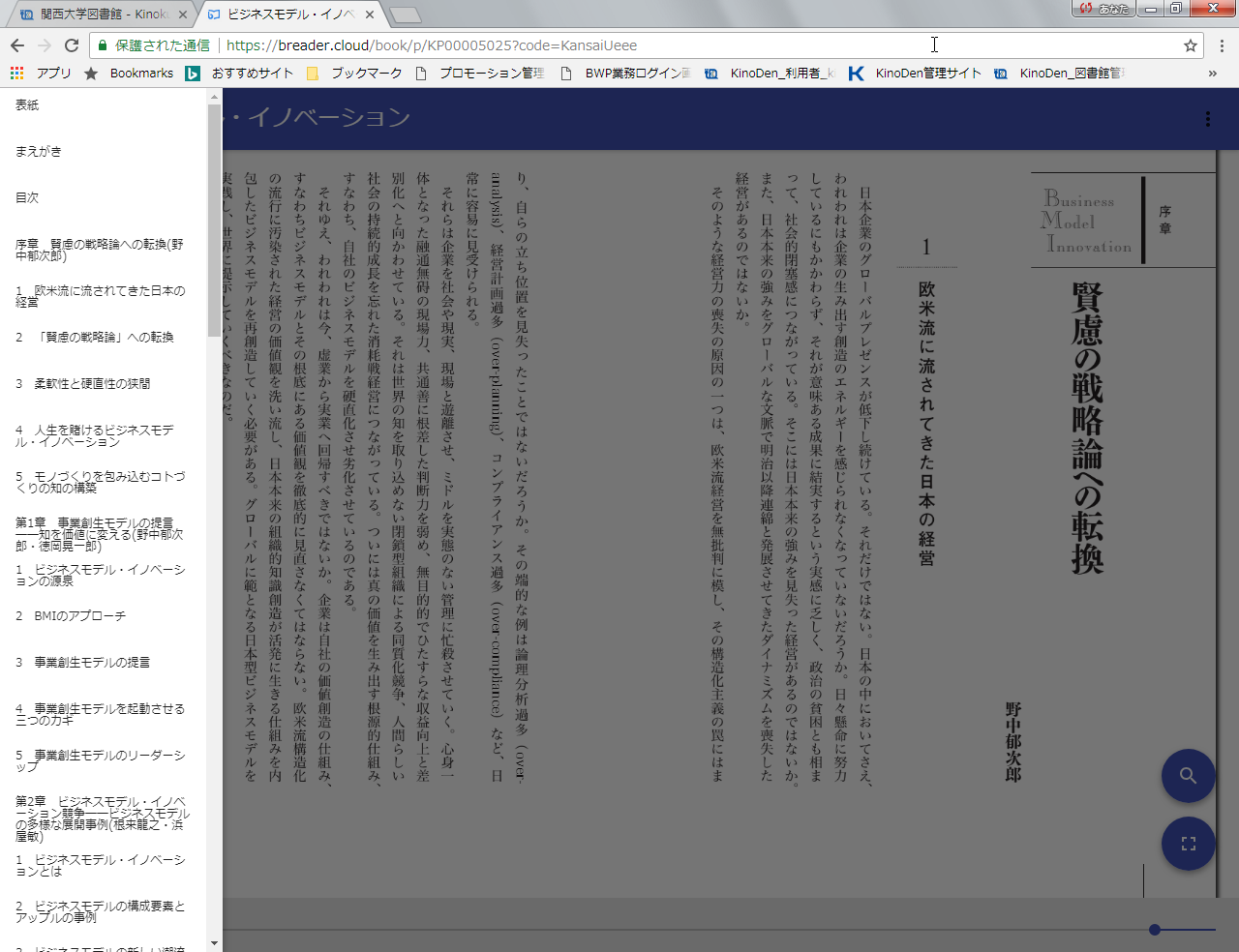 11
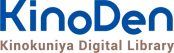 ■検索結果　結果の部分をタップ・クリックすると、該当ページにリンクします
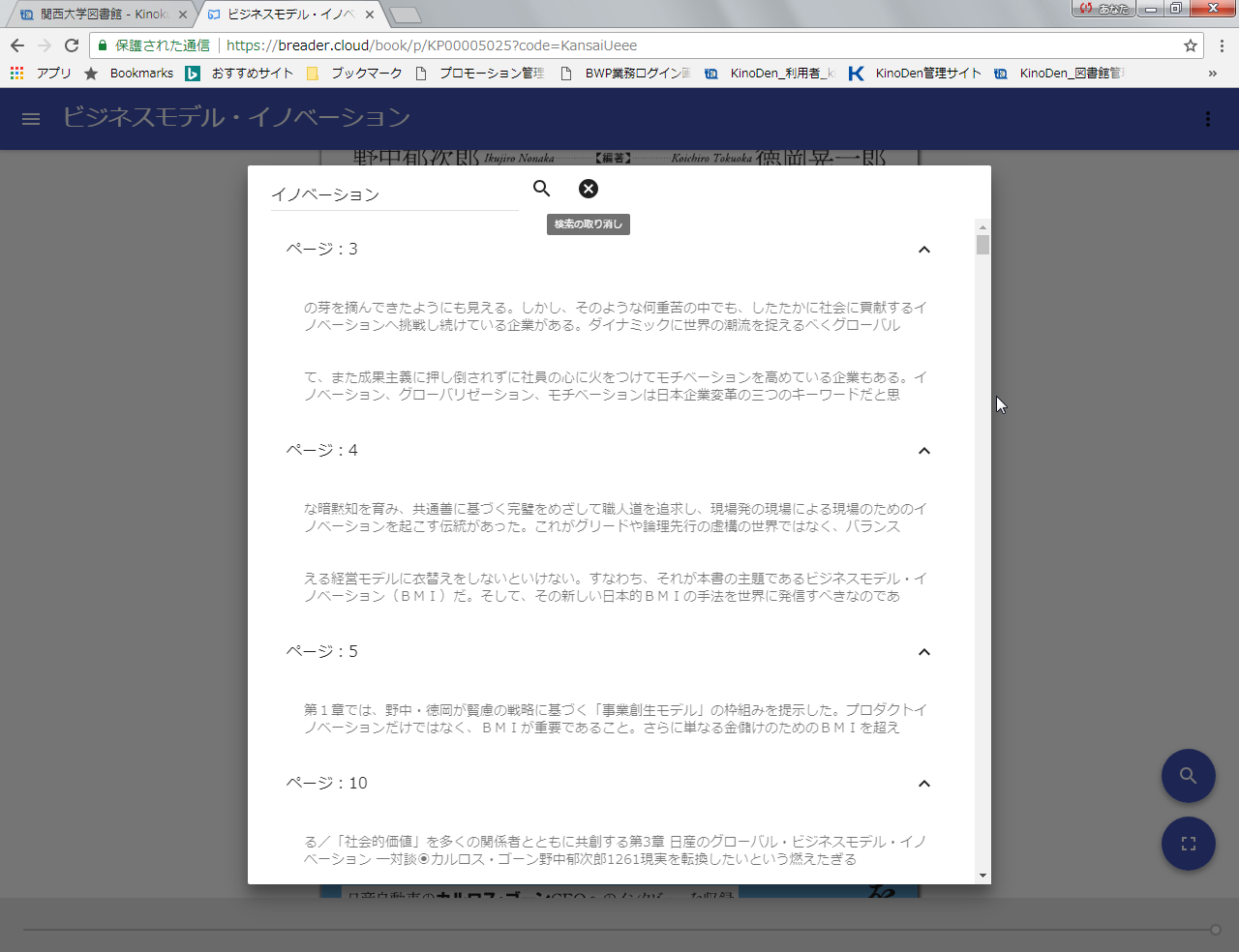 12
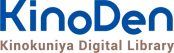 3. その他
動作環境
13
[Speaker Notes: IE（Internet Exploreｒ)について（←質問がでたら）
Windows 10から標準ブラウザはMicrosoft Edgeに置き換えられ、Internet Explorerの開発は終了したため、現在開発優先順位が上位にありませんが、必要とのご意見が多ければ検討します。]
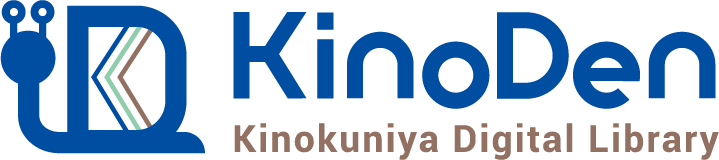 お問い合わせ・サポート連絡先
株式会社 紀伊國屋書店
ICT営業本部　電子書籍営業部
アドレス：　ict_ebook@kinokuniya.co.jp　
　TEL: 03-5719-2501　/ FAX: 03-5436-6921
14